Testing Accommodations
For Standardized and High Stakes Testing
Background
Non discrimination legislation protects the rights of participants to receive equal access to educational and training opportunities including accommodations during testing.

WIOA ’s focus on serving individuals who are most in need has changed the way that test publishers are viewing standardized assessment. 

A greater emphasis on “inclusive test administration” requires a new way of looking at the principle of “standardization”.
Testing Accommodations
Provide participants opportunity to demonstrate true aptitude or achievement on tests including standardized assessments, high school and college entrance tests, and professional licenses.
Do not change the content or reduce the difficulty of the test. 
Generally do not change what is being measured or affect the interpretation of individual scores.
Inclusive assessment practices may mirror the accommodated conditions that the participant experiences in classroom instruction.
Data Recognition Corporation (TABE) defines three categories of testing accommodation.
Category 1 : Not expected to affect the interpretation of individual examinee scores. (Examples include using large print editions of the test, taking the test alone or use of special lighting)
Category 2: May have an effect on examinee performance that should be considered when interpreting scores. Test scores should be interpreted in light of the accommodation used. (Examples include having directions read out loud or extra time for timed portions of the test.)
Category 3: Are likely to change what is being measured and have an effect that alters the interpretation of individual scores. Most are specific to the test content. (Examples include using a calculator for math computation or spell check for a writing assessment.)
Who is Eligible for Test Accommodations?
“An individual with a disability is a person who has a physical or mental impairment that substantially limits a major life activity (such as seeing, hearing, learning, reading, concentrating, or thinking) or a major bodily function (such as neurological, endocrine, or digestive system)”

https://www.ada.gov/regs2014/testing_accommodations.html
Department of Justice Technical Assistance Document
Targets testing agencies that provide testing accommodations on high-stakes test.
Determination of whether a person has a disability should not require extensive analysis.
Any documentation requested by a testing entity to support testing accommodations must be reasonable and limited to the need
The impact on test takers ability due to side effects of medication must be considered.
Department of Justice Technical Assistance Document
Determination of what constitutes a substantial limitation to a major life activity is based on comparison to “most people in the general population.”

A person with a history of academic success may still be a person with a disability who is entitled to testing accommodations under the ADA.
Identifying Learners Who Require Accommodations
Usually occurs at initial intake, test registration or following a diagnosis.

May be observed or self-reported

May be requested verbally or in writing

Requires supported proper documentation
Proper Documentation
Comprehensive evaluation

Specific diagnosis

Objective evidence of a substantial functional limitation
Diagnostic Report
Specific recommendations for accommodations
Detailed explanation why each accommodation is recommended
Description of the impact the diagnosed disability has on a specific major life activity
Degree of recommendations with specific test results or clinical observations
Cost of Providing Accommodations
It is the responsibility of the program to provide a “reasonable accommodation” unless to do so would constitute an “undue hardship”.
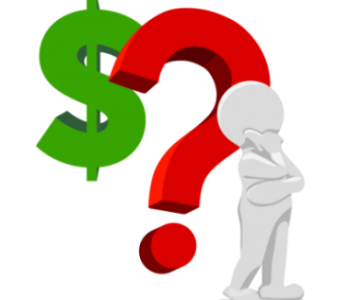 One Size Does Not Fit All
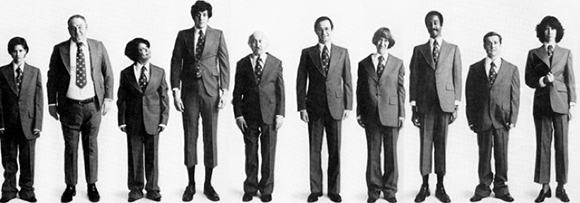 Presentation
Accommodations
Response
Setting
Timing or Scheduling
Presentation
Test material presented in a different way than standard print
Large print or Braille; 
Magnifier;
Auditory amplification devices;
Reader or sign language interpreter
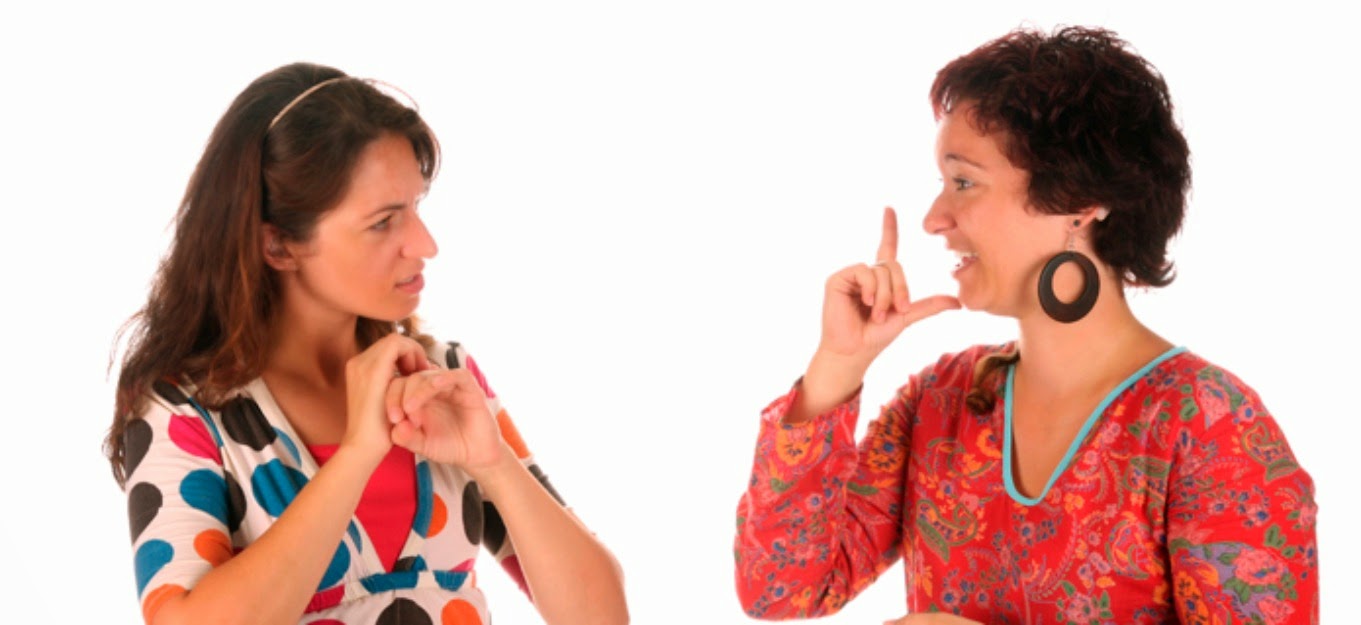 Setting
Change in the location where a student is assessed or the conditions of the setting
Individual or small group assessment
Special lighting
Accessible location
Timing or Scheduling
Changes the length of time to complete a test or how the time is organized
Frequent breaks
Extended time
Multiple sessions
Response
Allow for different ways students may respond to an assessment
Write answers in a test booklet rather than on a separate answer sheet
Use a computer  or assistive technology devices
Use a scribe
Record responses						
Circle or point at answers
Use a calculator
Overview of GED® Testing Accommodations
Provide candidate with full access
Does not guarantee passing of the GED® Test
Must demonstrate need with appropriate documentation
Individualized 
Determined on a case-by-case basis
Requesting GED® Testing Accommodations
Requested only through the tester’s MyGED® account
Answer “Yes” at “Do you need to request accommodated testing conditions for a documented disability?”
Can request accommodations on-line or via fax
Accommodations can be given for temporary conditions
Broken leg
Pregnancy
How to Request Accommodations
Documentation can be submitted one of two ways:
Fax completed Accommodations Request Form and supporting documents to 202-464-4894. 
Use the Reasonable Adjustment Request System (RARS). Step-by-step Instructions to Apply for Accommodations (PDF)
Requesting Accommodations
Test takers are responsible for obtaining the documentation needed.
A documented disability does not guarantee the need for a testing accommodation.  
A requested accommodation does not guarantee the type of accommodation given (i.e. may request separate room, but be granted 50% extra time).
Types of Accommodations
Extra Time
25%
50%
100%
Extra “stop-the-clock” breaks
30 minutes testing/5 minute break
45 minutes testing/10 minute break
Assistive Technology
Universal Access features
Adjustable font
Highlighting
Color/contrast
Magnification: ZoomText
Adaptive Equipment
Special keyboards
Trackball mouse
JAWS – speech reading
Approved Accommodations
Approved accommodations are managed  and scheduled directly through Pearson VUE. 

Pearson VUE will provide all necessary accommodation items.
Top 10 Reasons an Accommodations Request is Incomplete
Request not filled out completely.
Missing pages from form or documentation.
No or minimal supporting documentation.
Documentation is outdated.
Report from evaluator is too brief.
[Speaker Notes: Total accommodation requests  62
          Approved or partially approved  38
          Incomplete 22
          Denied 2

The most frequent issue is incomplete requests.

An IEP can be used as long as it meets the documentation time guidelines that are posted on our website (for example, 5 years for learning disabilities). However, caution that all IEP's are not created equally and some just don't have any or enough information in them that documents their disability.]
Top 10 Reasons an Accommodations Request is Incomplete
Test battery administered by evaluator is incomplete.
Test battery is not appropriate.
Evaluator’s report includes no rationale for requested accommodations.
Requested accommodation doesn’t match the disability.
Evaluator’s credentials are unclear or may by unqualified.
Comfort Aid List
Auto-injectors (insulin)
Braces
Cough Drops
Handheld magnifying glass
Hearing aids/cochlear implant
Oxygen tank
Pillow/cushion
Canes, crutches, motorized scooters, walkers, wheelchairs
Types of Disabilities
Learning and Other Cognitive Disorders
Attention-Deficit/Hyperactivity Disorder
Psychological and Psychiatric Disorders
Clinically significant distress or impairment in social, occupational, or other important areas of functioning
Long-Term Physical Disabilities and Chronic Health Conditions
Documentation Requirements
Completed Accommodations Request Form.
Detailed letter or written report from evaluator
On evaluator’s letterhead
Performed by qualified evaluator
Current evaluation
Learning Disabilities: < 5 years old
ADHD: < 3 years old
Psychiatric/psychological: < 1 year old
Physical/chronic health conditions: usually < 1 year old
Documentation Requirements
Relevant information about history of condition, its impact of functioning, treatments, prognosis
Scores, subset scores, and Index scores for any tests administered
Specific diagnosis
Specific recommendations for testing accommodations with rationale
Signed and dated by evaluator
Suggested Documentation
Helpful, but not required
School records showing participation in special education services
Individualized Education Plans (IEPs)
Transcripts from middle school or high school
Other records showing a history of academic difficulties due to the disability
GED® Testing Service Accommodations
https://www.gedtestingservice.com/testers/computer-accommodations#Accommodations
Documentation
Learning and Other Cognitive Disorders
https://www.gedtestingservice.com/uploads/files/a630859cf5a01960b4a33ad874ca63e6.pdf 
Attention-Deficit/Hyperactivity Disorder 
https://www.gedtestingservice.com/uploads/files/a960b6a3c72866d02eac3bd765638503.pdf 
Psychological and Psychiatric Disorders
https://www.gedtestingservice.com/uploads/files/b16acf2a438f78ab9887d0ae9d560d2a.pdf 
Long-term Physical Disabilities and Chronic Health Conditions
https://www.gedtestingservice.com/uploads/files/a868aa62ae96c38266a02b3b2b8d1856.pdf
Step-by-step Instructions for Requesting Accommodations
https://www.gedtestingservice.com/uploads/files/5724746cb8bf2ebf994b0e16b1227b28.pdf
TABE Guidelines to Inclusive Testing
http://tabetest.com/PDFs/TABE_Guidelines_to_Inclusive_Testing_2017.pdf